Chương II: VIỆT NAM TỪ 1930 ĐẾN 1945
Bài 14:  	
PHONG TRÀO CÁCH MẠNG 1930 – 1935 
( TIẾT 2).
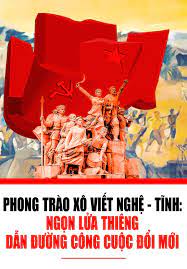 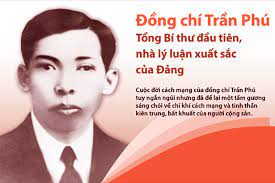 NỘI DUNG  TIẾT  HỌC
- Hội nghị lần thứ nhất Ban chấp hành Trung ương lâm thời Đảng Cộng sản Việt Nam.
- Ý nghĩa lịch sử và bài học kinh nghiệm của phong trào cách mạng 1930- 1931.
3. Hội nghị lần thứ nhất Ban chấp hành Trung ương lâm thời Đảng Cộng sản Việt Nam (10/1930).
a. Hoàn cảnh:
Nêu hoàn cảnh tiến hành hội nghị lần thứ nhất BCH TW lâm thời ĐCSVN?
- Giữa lúc phong trào cách mạng của quần chúng đang diễn ra quyết liệt.
- Tháng 10/ 1930, BCH TW lâm thời Đảng cộng sản Việt Nam họp tại Hương Cảng (Trung Quốc).
3. Hội nghị lần thứ nhất Ban chấp hành Trung ương lâm thời Đảng Cộng sản Việt Nam (10/1930).
b. Nội dung:
Nêu nội dung của hội nghị lần thứ nhất BCH TW lâm thời ĐCSVN?
Quyết định đổi tên ĐCS Việt Nam thành ĐCS Đông Dương.
 Bầu ra BCH Trung ương chính thức do Trần Phú làm TBT.
 Thông qua Luận cương chính trị của Đảng do Trần Phú soạn thảo.
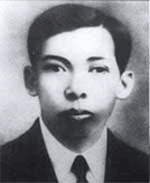 - Đồng chí Trần Phú sinh ngày 1-5-1904 ,quê quán huyện Đức Thọ tỉnh Hà Tĩnh. Ông lớn lên trong một gia đình trí thức, sớm tham gia hoạt động cách mạng.  Năm 1927, ông được lãnh tụ Nguyễn Ái Quốc cử đi học ở trường Đại học quốc tế Phương Đông (Liên Xô). Tháng 4-1930, ông về nước và được bổ sung vào BCHTW lâm thời của ĐCSVN. Tháng 10-1930, ông chủ trì Hội nghị BCHTW Đảng lần thứ nhất tại Hương Cảng (Trung Quốc) và đề ra Luận cương chính trị của Đảng. Tại Hội nghị này, ông được bầu làm Tổng Bí thư của Đảng. Tháng 4-1931, ông bị thực dân Pháp bắt, chúng tra tấn ông rất dã man nhưng ông vẫn giữ vững khí tiết của người cộng sản. Ngày 6-9-1931, ông đã hy sinh với câu nói bất hủ “ Hãy giữ vững chí khí chiến đấu ”.
          Trần Phú là vị Tổng Bí thư đầu tiên của Đảng cộng sản Đông Dương. Ông được coi là người tạo cơ sở cho việc thành lập Đoàn Thanh Niên Cộng Sản Hồ Chí Minh sau này. Ông là tấm gương sáng về ý chí và nghị lực cách mạng phi thường cho lớp lớp thế hệ trẻ Việt Nam noi theo.
          Chủ tịch Hồ Chí Minh ghi nhận: “ Đồng chí Trần Phú là một người con ưu tú của Đảng của nhân dân, đã oanh liệt hy sinh cho cách mạng ”.
Tổng bí thư Trần Phú (1904 – 1931).
3. Hội nghị lần thứ nhất Ban chấp hành Trung ương lâm thời Đảng Cộng sản Việt Nam (10/1930).
c. Nội dung Luận cương:
Tiến hành cách mạng tư sản dân quyền và thổ địa cách mạng để đi tới xã hội Cộng sản.
Lúc đầu là CMTS dân quyền, sau đó tiến thẳng lên CNXH, bỏ qua thời kì TBCN.
Đường lối (Tính chất)
Đánh đổ đế quốc Pháp, bọn phong kiến và tư sản phản cách mạng.
Đánh đổ phong kiến và đế quốc.
Nhiệm vụ cách mạng
Công nhân, nông dân, tiểu tư sản, trí thức. Còn phú nông, trung, tiểu địa chủ và tư sản dân tộc thì lợi dụng hoặc trung lập họ.
Công nhân và nông dân.
Lực lượng cách mạng
Giai cấp công nhân với đội tiên phong là Đảng Cộng sản.
Đảng  Cộng sản Việt Nam – đội tiên phong của giai cấp vô sản.
Lãnh đạo cách mạng.
* Hạn chế của Luận cương:
- Không đưa được ngọn cờ độc lập dân tộc lên hàng đầu mà còn nặng về đấu tranh giai cấp.
- Đánh giá không đúng khả năng cách mạng của tiểu tư sản, tư sản dân tộc, khả năng lôi kéo bộ phận trung, tiểu địa chủ.
Tiến hành cách mạng tư sản dân quyền và thổ địa cách mạng để đi tới xã hội Cộng sản.
Lúc đầu là CMTS dân quyền, sau đó tiến thẳng lên CNXH, bỏ qua thời kì TBCN.
Đường lối (Tính chất)
Đánh đổ đế quốc Pháp, bọn phong kiến và tư sản phản cách mạng.
Đánh đổ phong kiến và đế quốc.
Nhiệm vụ cách mạng
Công nhân, nông dân, tiểu tư sản, trí thức. Còn phú nông, trung, tiểu địa chủ và tư sản dân tộc thì lợi dụng hoặc trung lập họ.
Công nhân và nông dân.
Lực lượng cách mạng
Giai cấp công nhân với đội tiên phong là Đảng Cộng sản.
Đảng  Cộng sản Việt Nam – đội tiên phong của giai cấp vô sản.
Lãnh đạo cách mạng.
SO SÁNH CƯƠNG LĨNH CHÍNH TRỊ ĐẦU TIÊN  VÀ LUẬN CƯƠNG CHÍNH TRỊ THÁNG 10/1930
- Hai nhiệm vụ chiến lược của CM là đánh đổ PK và ĐQ. Lãnh đạo là ĐCSVN
- CMVN quan hệ với CMTG.
- Hai nhiệm vụ chiến lược của CM là đánh đổ PK và ĐQ. Lãnh đạo là ĐCSVN
- CMVN quan hệ với CMTG
- Nhiệm vụ: Chống đế quốc, phong kiến và tư sản phản cách mạng.
- Động lực: CN, ND, TTS, trí thức và các tầng lớp khác.
- Nhiệm vụ: Chống phong kiến, chống đế quốc 
- Động lực : Công nhân và nông dân.
Chưa nêu mâu thuẫn chủ yếu của XH Đông Dương, nặng về đấu tranh gc và CMRĐ, đánh giá không đúng về gc TTS và các tầng lớp khác.
Là một cương lĩnh CM GPDT sáng tạo, kết hợp đúng đắn vấn đề dân tộc và vấn đề giai cấp. Độc lập, tự do là tư tưởng cốt lõi.
4. Ý nghĩa lịch sử và bài học kinh nghiệm của phong trào cách mạng 1930 - 1931
* Ýnghĩa
- Khẳng định đường lối đúng đắn của Đảng và quyền lãnh đạo của giai cấp công nhân.
- Khối liên minh công – nông được hình thành.
- Đảng Cộng sản Đông Dương là một bộ phận độc lập và trực thuộc quốc tế Cộng sản.
4. Ý nghĩa lịch sử và bài học kinh nghiệm của phong trào cách mạng 1930 - 1931
b. Bài học kinh nghiệm:
- Bài học về công tác tư tưởng.
- Xây dựng khối liên minh công – nông và mặt trận dân tộc thống nhất.
- Tổ chức và lãnh đạo quần chúng đấu tranh.
Là cuộc tập dượt đầu tiên của Đảng và quần chúng cho Tổng khởi nghĩa tháng Tám sau này.
BÀI TẬP CỦNG CỐ
Câu 1. Người chủ trì Hội nghị lần thứ nhất Ban Chấp hành Trung ương lâm thời Đảng Cộng sản Việt Nam (10/1930) là
A. Trần Phú.                                     B. Lê Hồng Phong.
C. Nguyễn Văn Cừ.                         D. Nguyễn Ái Quốc.
Câu 2. Luận cương chính trị (10/1930) của Đảng xác định động lực chính của cách mạng là
A. nông dân, công nhân, trí thức.
B. công nhân, nông dân, tiểu tư sản, tư sản dân tộc.
C. công nhân, nông dân.
D. công nhân, nông dân, trí thức, tiểu tư sản.
Câu 3. Hội nghị lần thứ nhất Ban Chấp hành Trung ương lâm thời Đảng Cộng sản Việt Nam (10/1930) xác định lãnh đạo cách mạng là
A. giai cấp nông dân.                  B. tầng lớp tiểu tư sản trí thức.
C. giai cấp công nhân.                D. tầng lớp tư sản dân tộc.
Câu 4. Hội nghị lần thứ nhất Ban Chấp hành Trung ương lâm thời Đảng Cộng sản Việt Nam (10/1930) xác định nhiệm vụ chiến lược của cách mạng là
A. đánh đổ phong kiến và đánh đổ đế quốc Pháp.
B. đòi tự do, dân chủ, cơm áo, hòa bình.
C. chống chế độ phản động thuộc địa và tay sai.
D. đánh đổ đế quốc Pháp và phát xít Nhật.
Câu 5. Nội dung nào phản ánh hạn chế của Luận cương chính trị tháng 10/1930 của Đảng?
A. Lực lượng cách mạng chỉ có công nhân và nông dân.
B. Xác định nhiệm vụ cách mạng là đánh đổ chế độ phong kiến.
C. Khẳng định công nhân là lực lượng lãnh đạo cách mạng.
D. Gắn cách mạng Đông Dương với cách mạng thế giới.
Câu 6. Nguyên nhân cơ bản nhất, quyết định sự bùng nổ phong trào cách mạng 1930 – 1931 ở Việt Nam là
A. ảnh hưởng của cuộc khủng hoảng kinh tế 1929 - 1933.
B. thực dân Pháp tiến hành khủng bố trắng sau khởi nghĩa Yên Bái.
C. Đảng Cộng sản Việt Nam ra đời và kịp thời lãnh đạo cách mạng.
D. địa chủ phong kiến cấu kết với thực dân Pháp bóc lột thậm tệ nông dân.
Câu 7. Hai khẩu hiệu mà Đảng ta vận dụng trong phong trào cách mạng 1930 - 1931 là khẩu hiệu nào?
A. “Độc lập dân tộc” và “Ruộng đất dân cày”.
B. “Tự do dân chủ” và “Cơm áo hòa bình”.
C. “Tịch thu ruộng đất của đế quốc Việt gian” và “Tịch thu ruộng đất của địa chủ phong kiến”.
D. "Chống đế quốc" "Chống phát xít".
Câu 8. Phong trào cách mạng 1930 – 1931 ở Việt Nam đã
A. khẳng định quyền lãnh đạo cách mạng của giai cấp công nhân Việt Nam.
B. làm tan rã toàn bộ chính quyền thực dân và tay sai ở cấp cơ sở.
C. hình thành được một mặt trận dân tộc thống nhất trên cả nước.
D. dẫn đến sự ra đời của Đảng Cộng sản Việt Nam.
Câu 9. Cương lĩnh chính trị tháng 2/1930 và Luận cương tháng 10/1930 của Đảng đều xác định
A. nhiệm vụ hàng đầu của cách mạng là giải phóng dân tộc.
B. lãnh đạo cách mạng là giai cấp nông dân.
C. lực lượng cách mạng là công nhân và nông dân.
D. hình thức đấu tranh chủ yếu là đấu tranh hòa bình.